Игра
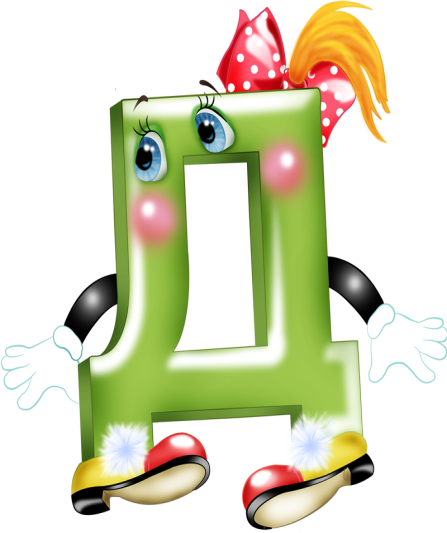 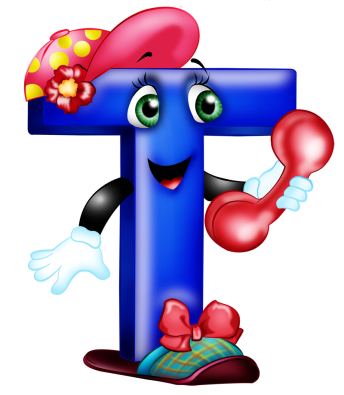 Звонкий-глухой


                                                 
                                                            Учитель-логопед МБУ «Лицей №6»
                                                            с/п детского сада «Дельта»
                                                            Кинчарова Любовь Леонидовна
Звонкий - глухой
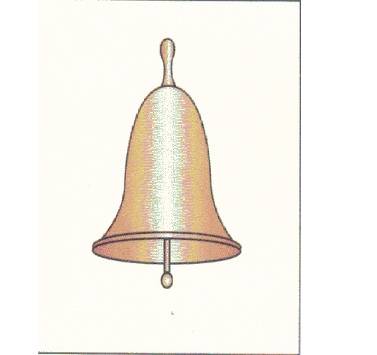 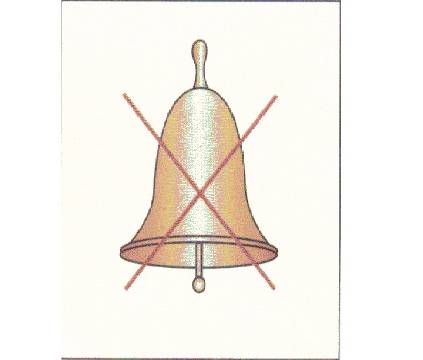 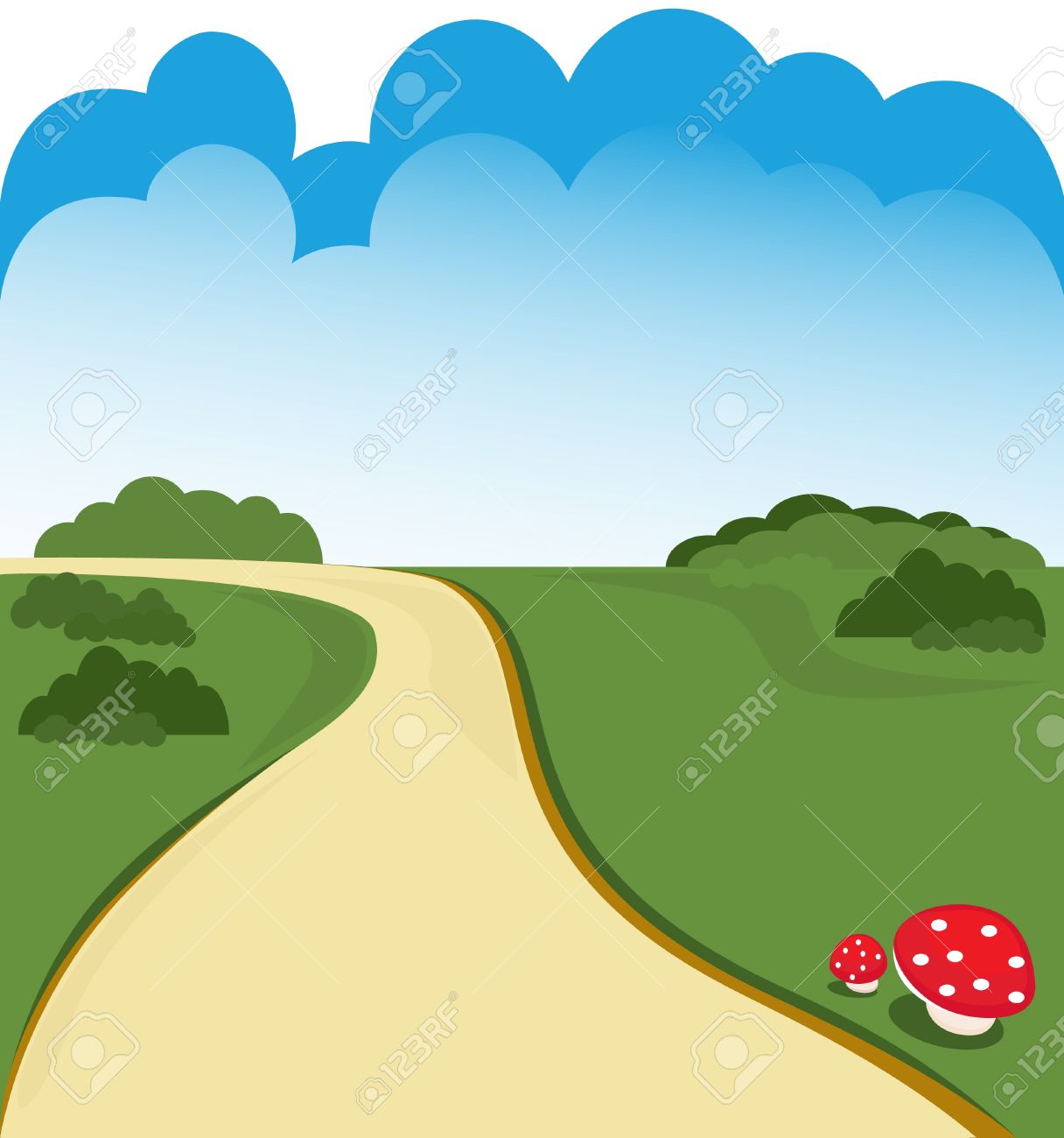 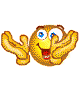 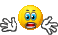 Звонкий - глухой
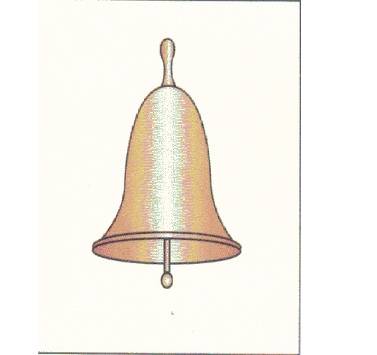 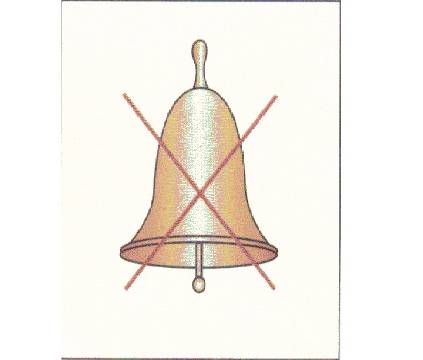 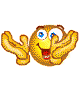 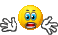 Звонкий - глухой
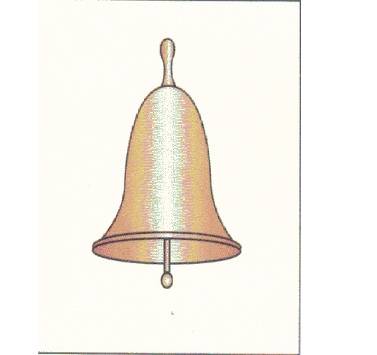 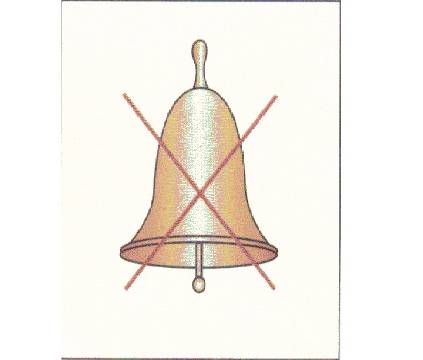 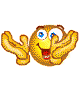 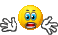 Звонкий - глухой
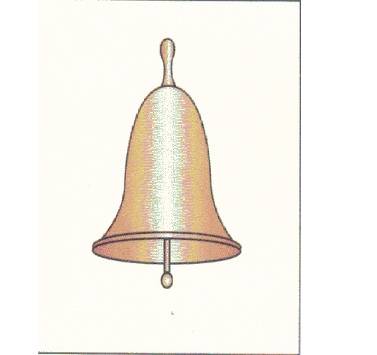 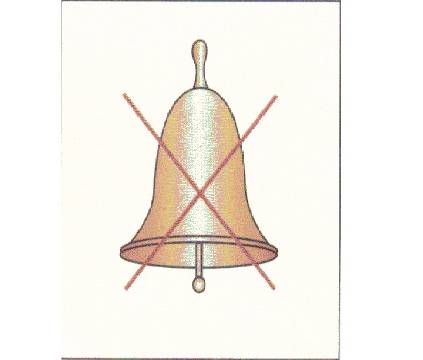 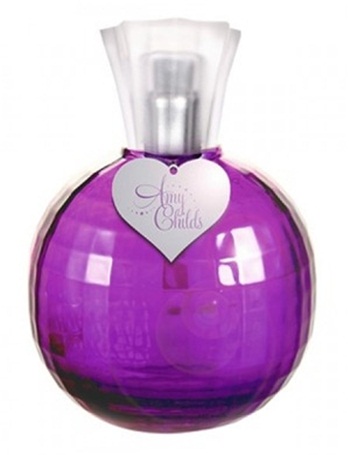 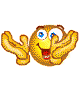 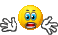 Звонкий - глухой
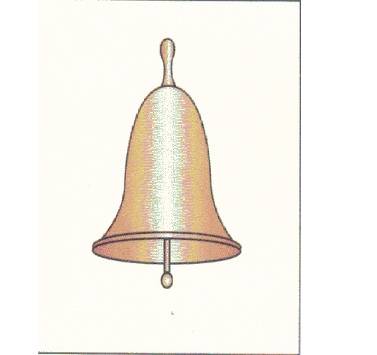 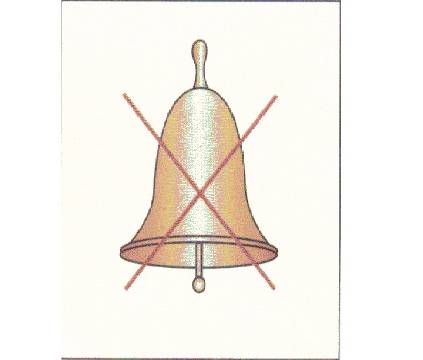 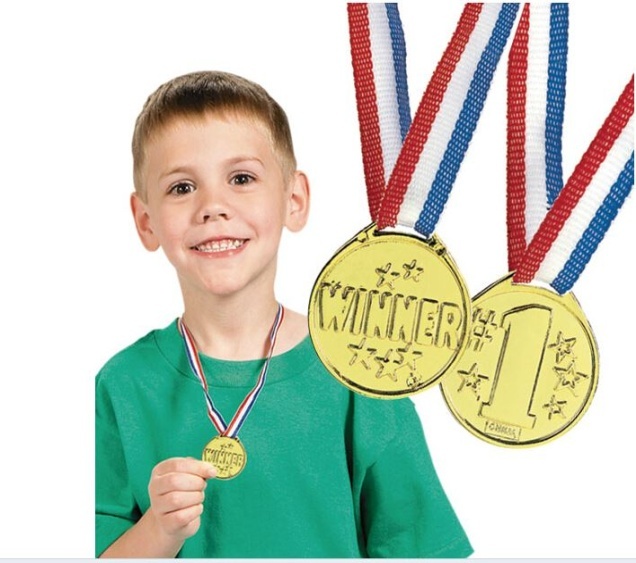 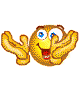 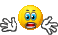 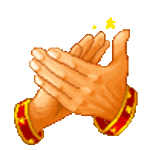